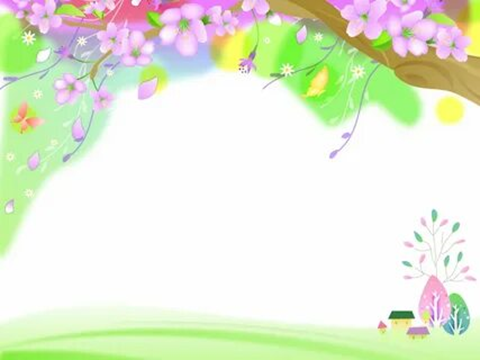 Муниципальное бюджетное дошкольное  образовательное учреждение детский сад общеразвивающего вида «Рябинушка» г. Южи_____________________________________________________155630, Ивановская область,  г. Южа, ул. Пушкина,  д. 3, тел: 8 (49347) 2-11-68, e-mail: dou-rubinushka@yandex.ru
Мастер-класс
«В стране дидактических игр»
Подготовила: 
воспитатель высшей квалификационной  категории
Шлемина  Надежда  Геннадьевна
Южа, 2024г.
Центр Природы Игры «Собери овощи(фрукты, грибы, ягоды)», «Съедобные и несъедобные  грибы»,  «Ползает», «Летает»
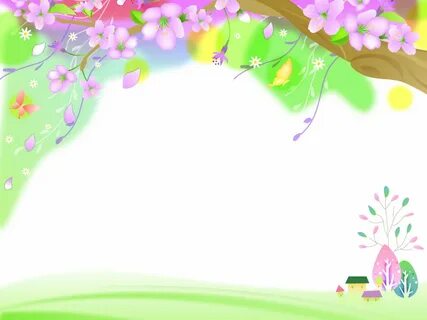 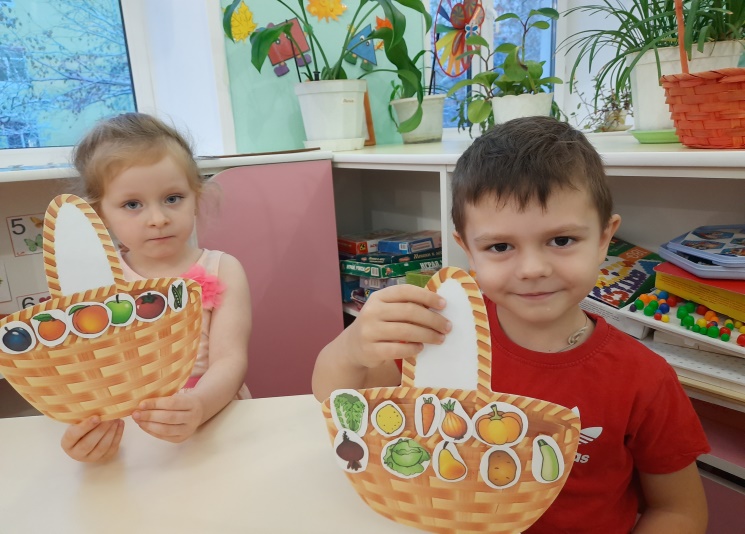 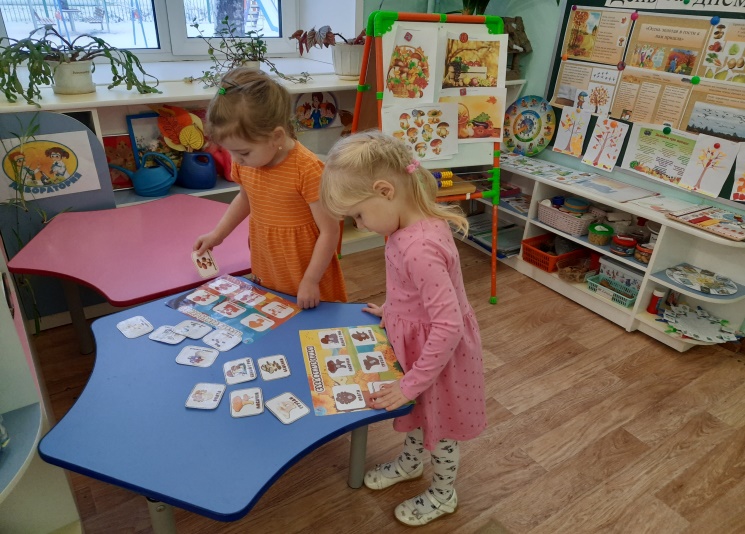 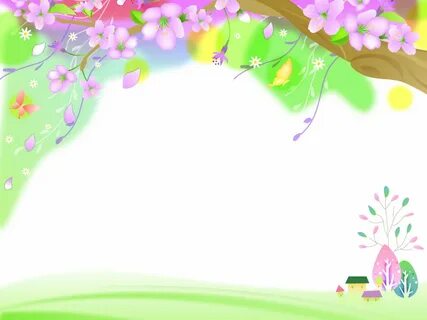 Центр Математики  игры на закрепление формы, цвета, количества
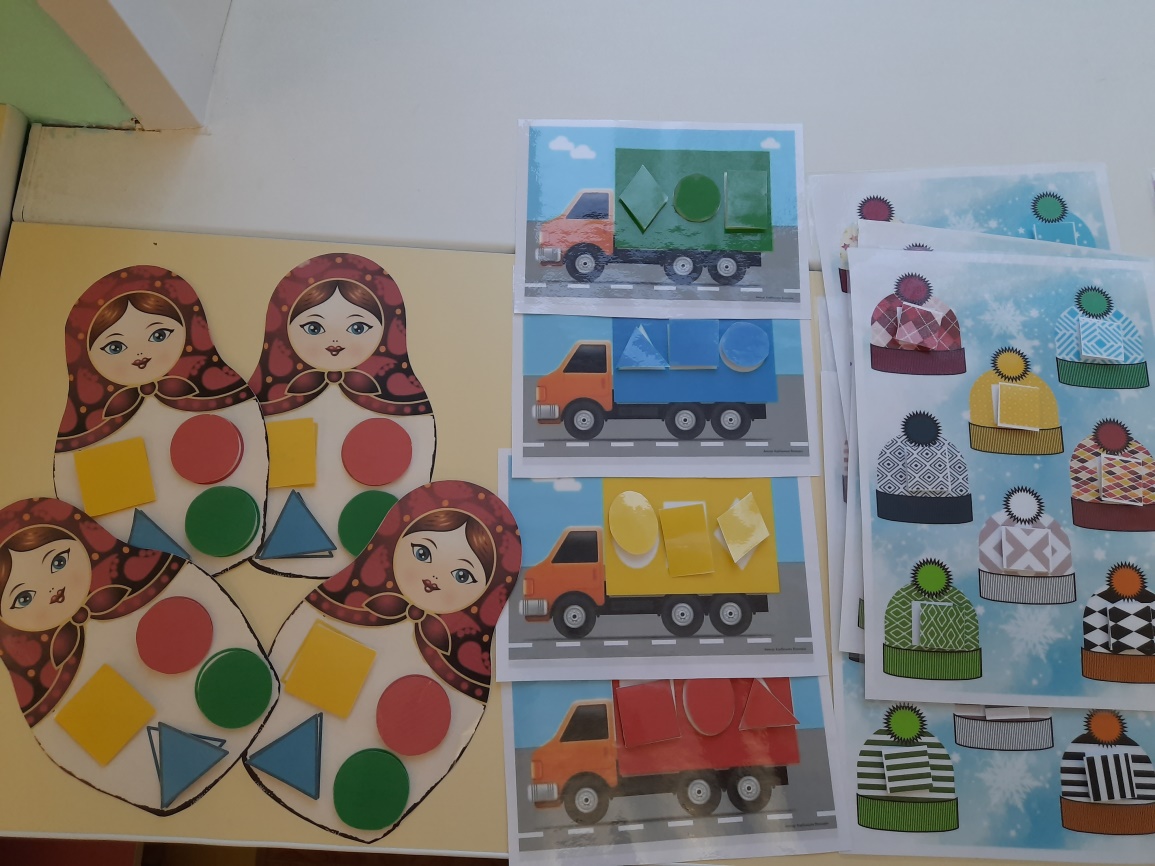 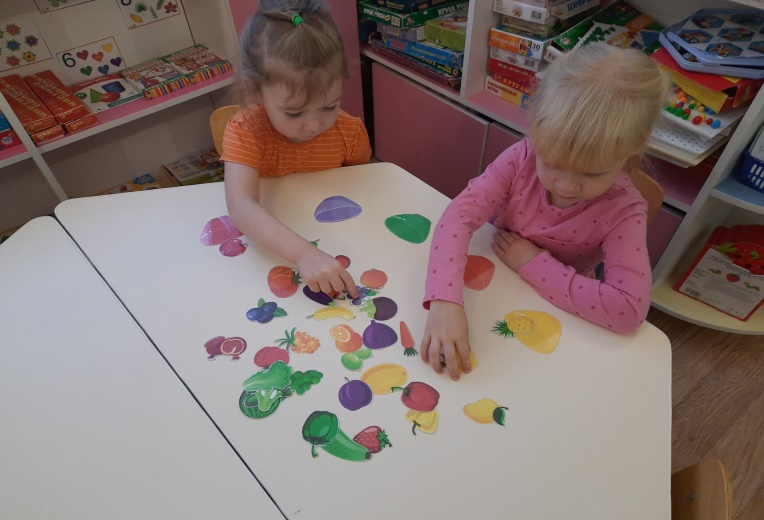 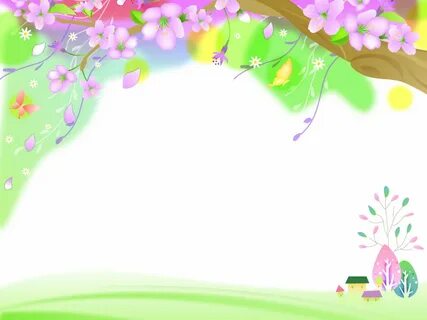 «Собери картинку» – собираем из части целое
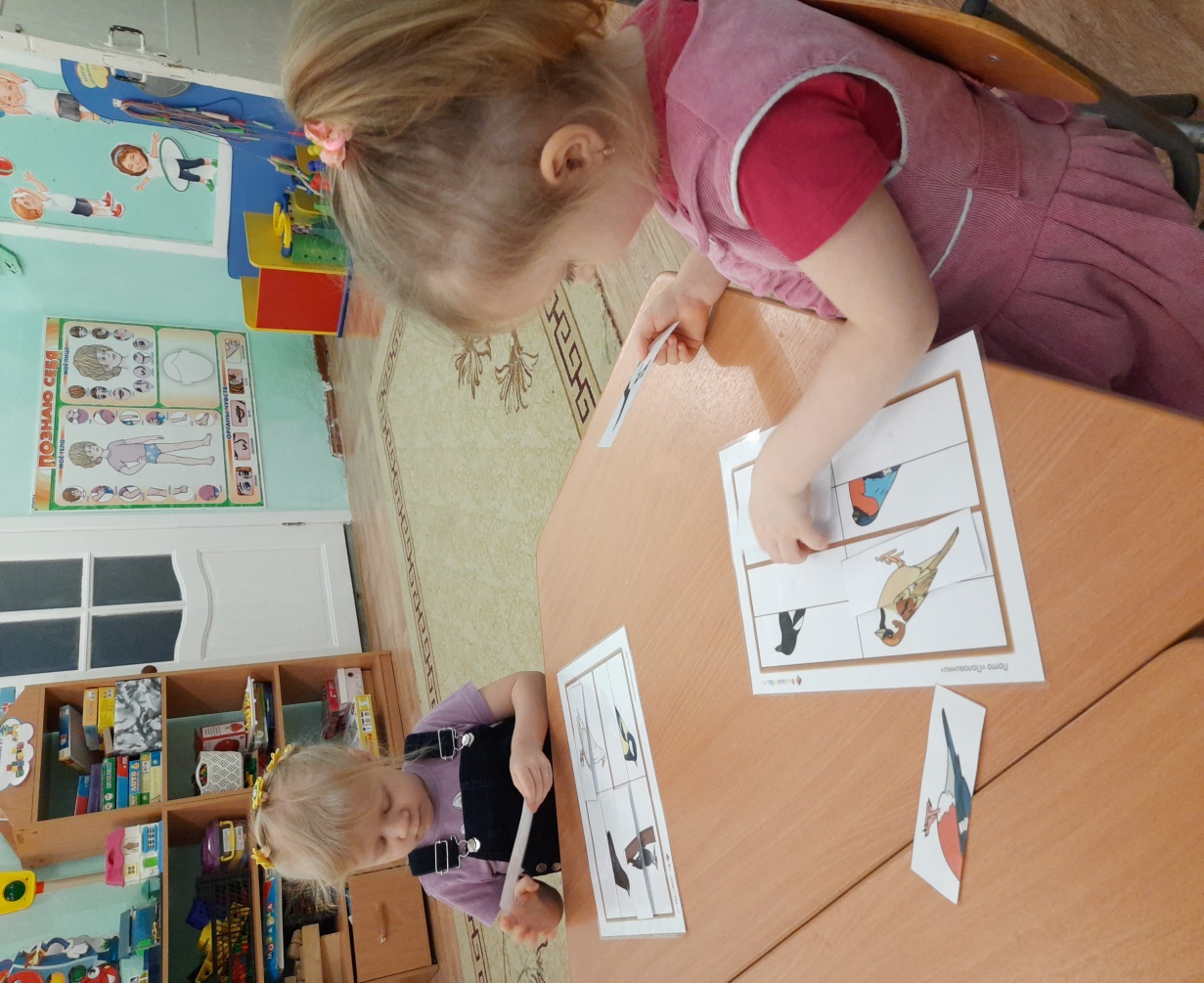 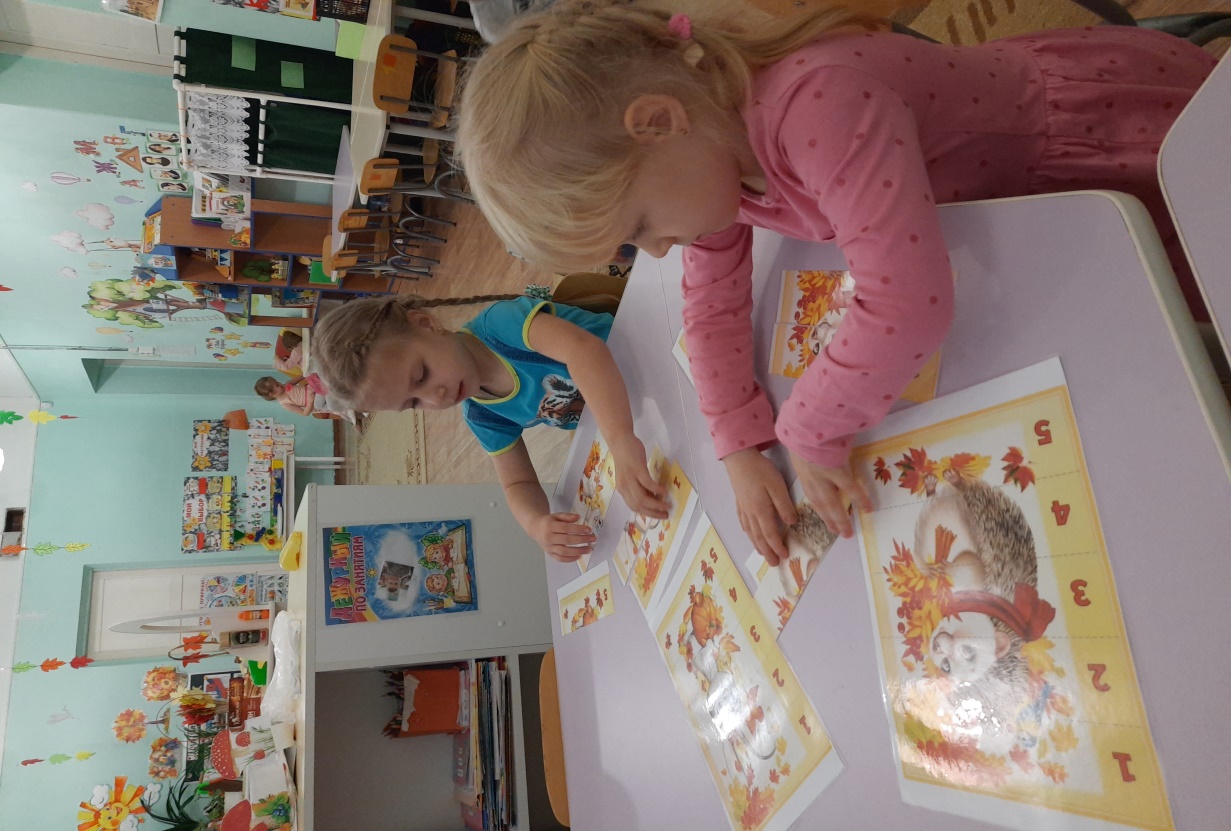 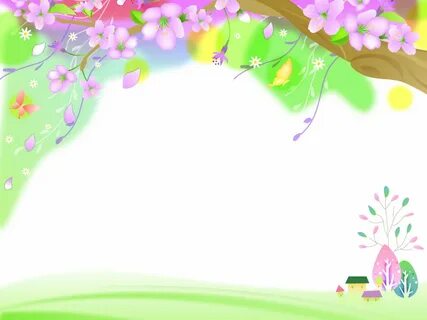 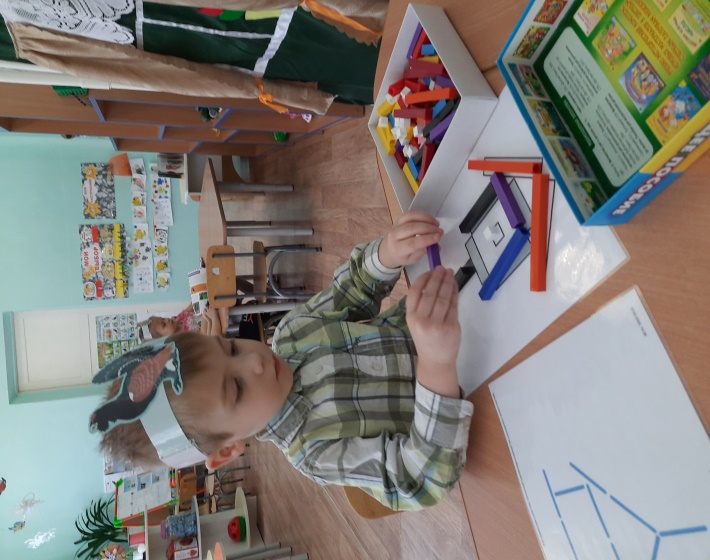 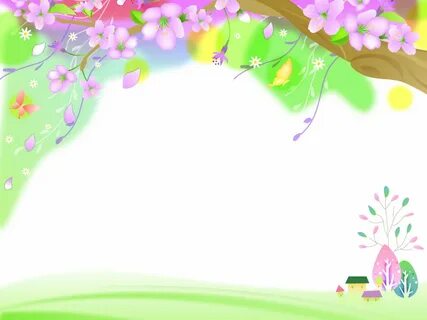 Центр художественного творчества  Игра «Подбери заплатки»
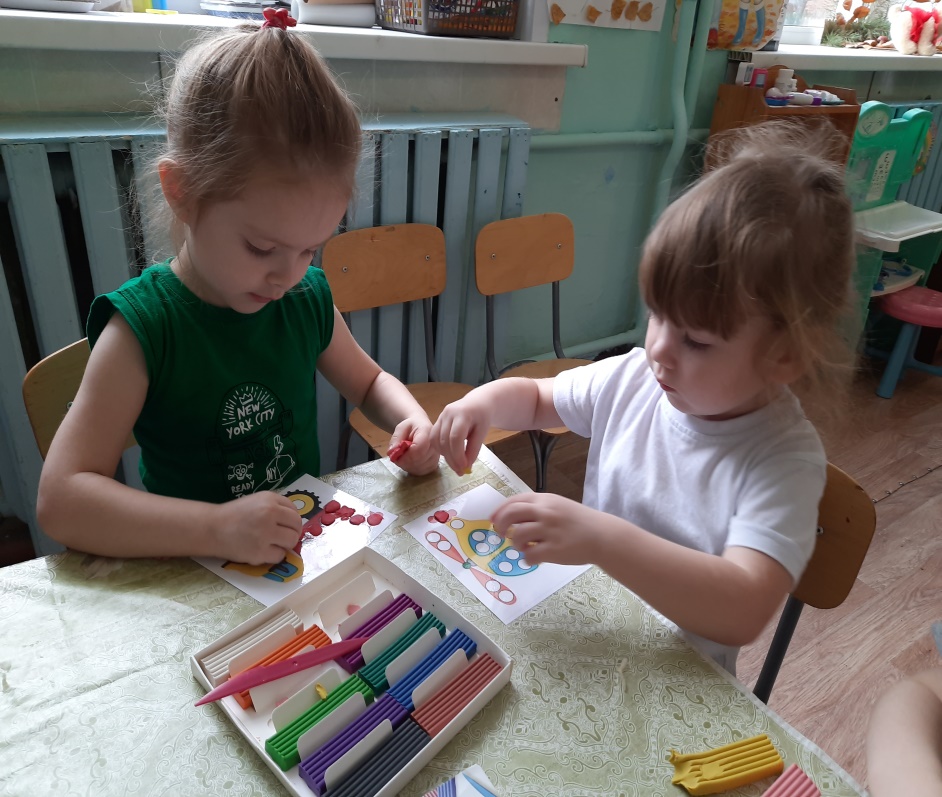 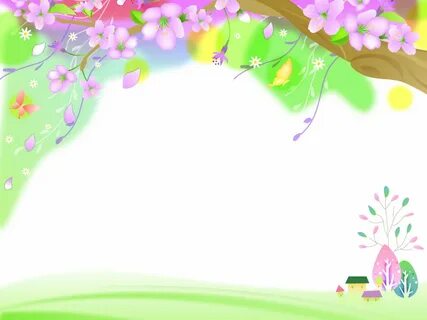 Центр конструирования «Юный конструктор»  Схемы, образцы, иллюстрации  построек
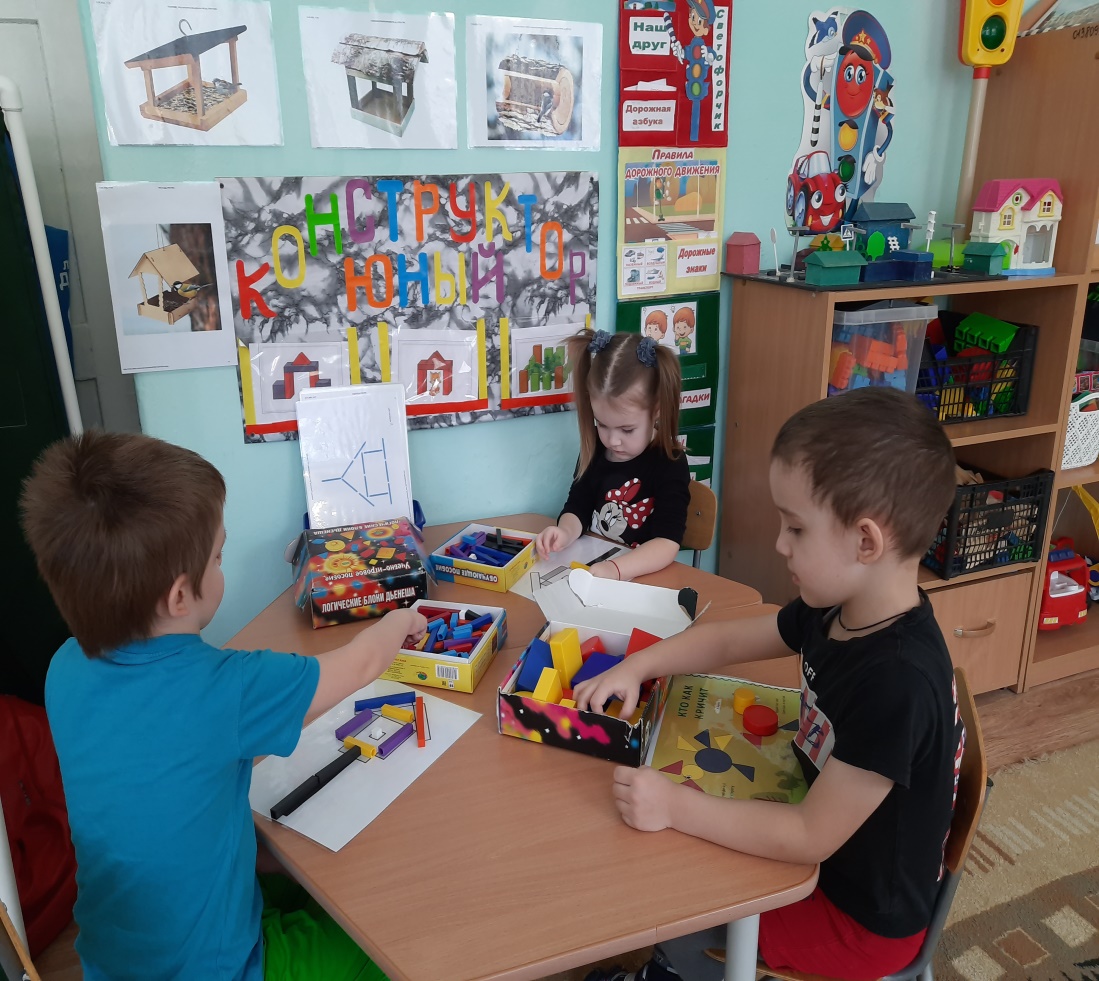 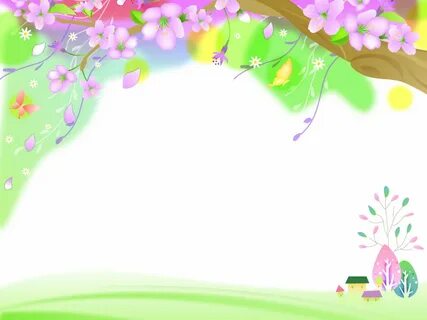 Центр «Буквоград» Речевые игры, познавательные альбомы
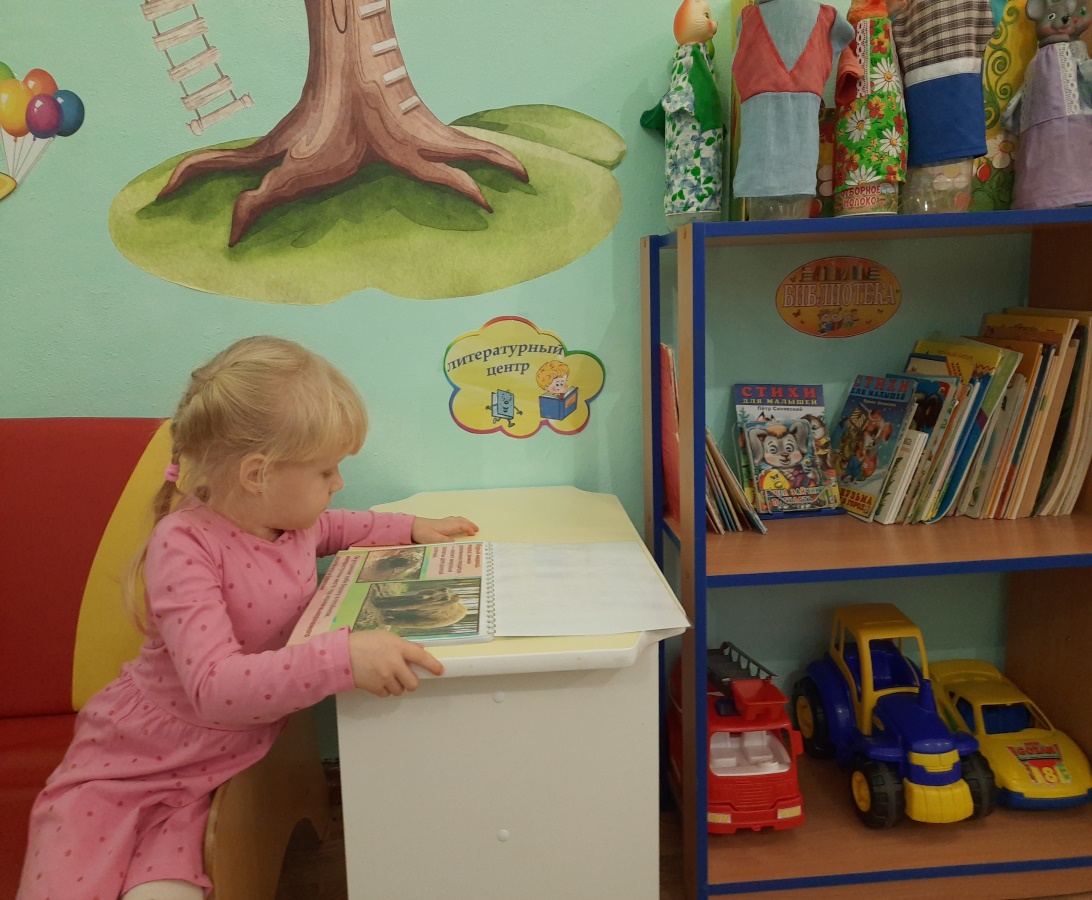 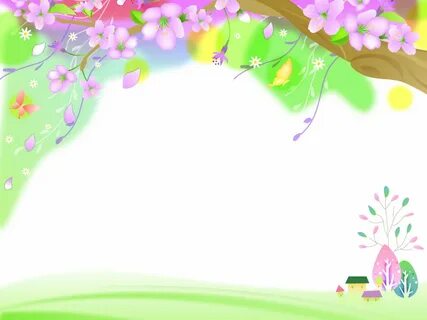 Игра «Какое варенье?»
Дидактическая игра по развитию речи
"Какое варенье?"
Цель: развитие навыков словообразования относительных прилагательных; расширение словарного запаса; слов обобщений у детей дошкольного возраста.
Задачи:
1. Научить детей различать основные цвета;
2.Научить детей различать ягоды и фрукты;
3. Формировать  навыки самостоятельной  деятельности;
4. Развивать мелкую моторику пальцев, кистей рук;
5. Развивать произвольное внимание, логическое мышление, зрительное и слуховое восприятие, память, речь детей.
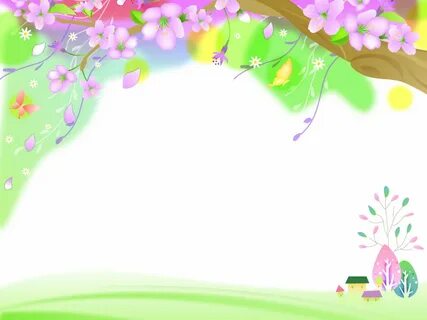 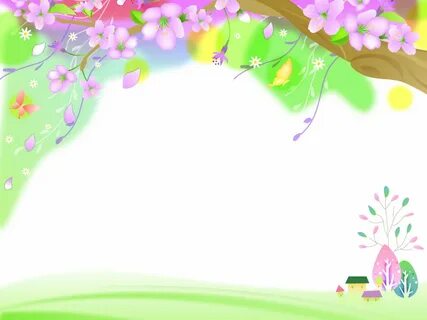 Спасибо за внимание!